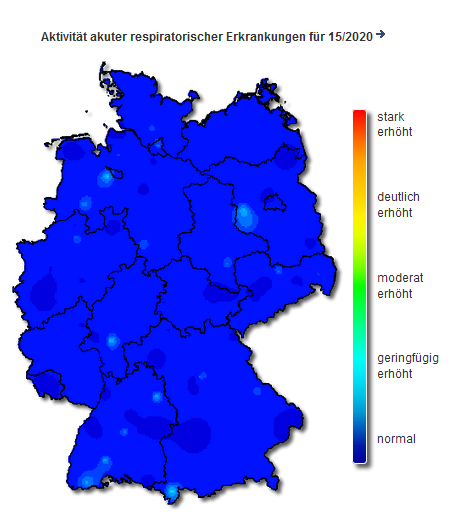 AGIStand 15. KW
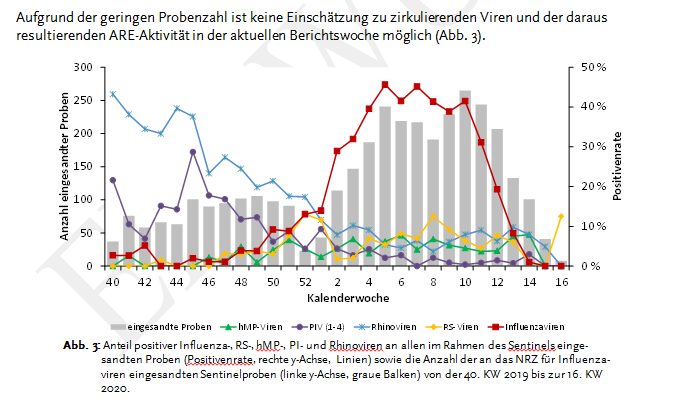 Notaufnahmen Konsultationenalle Ursachen
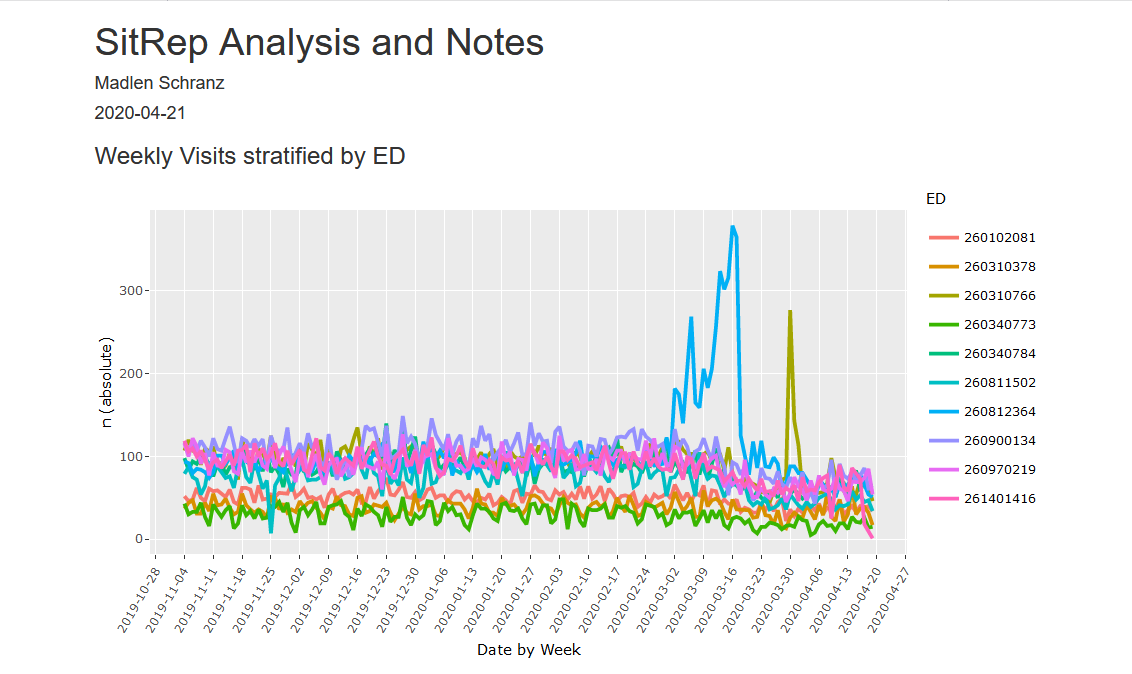 Exzessmortalität Europa
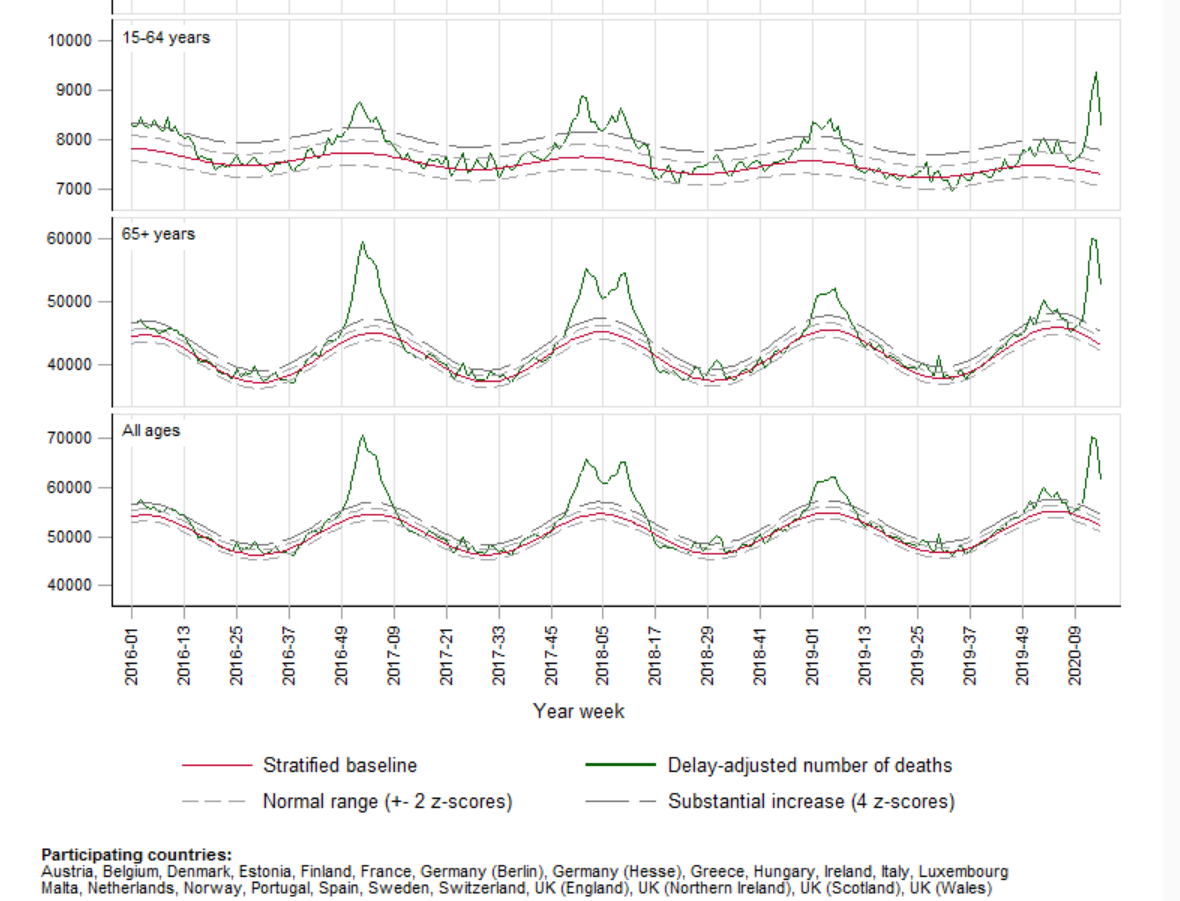 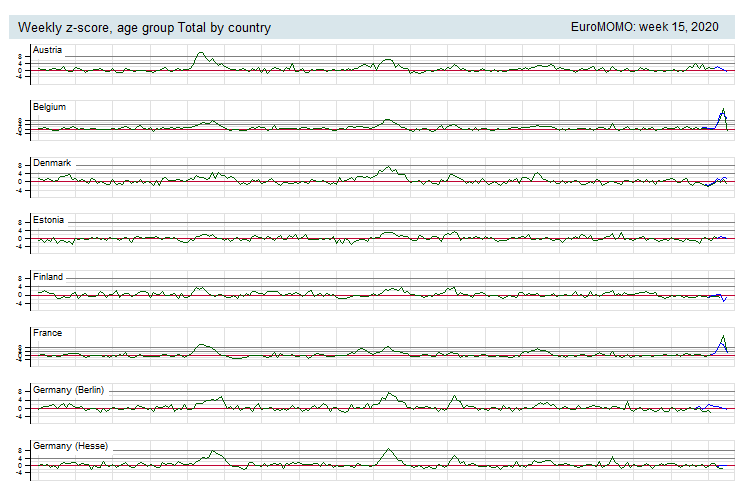 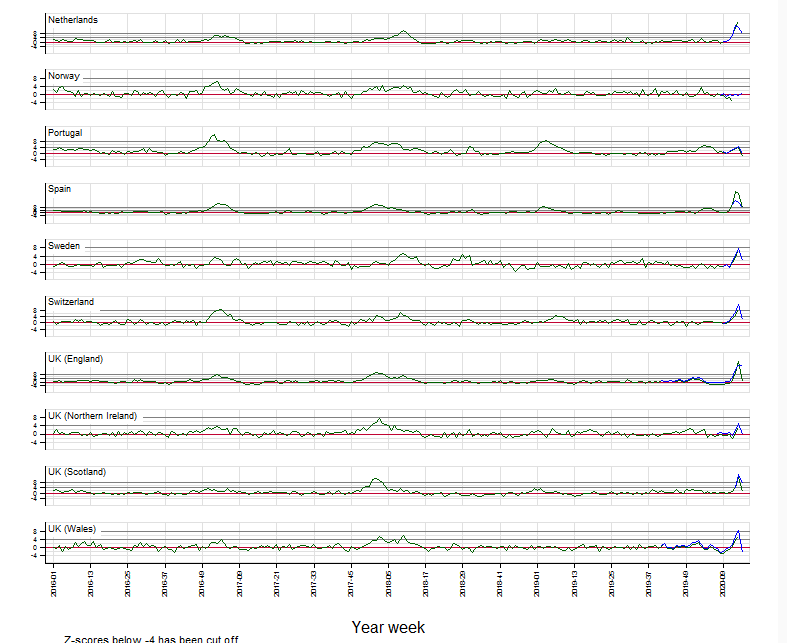 Exzessmortalität Deutschland (bis Mitte März)
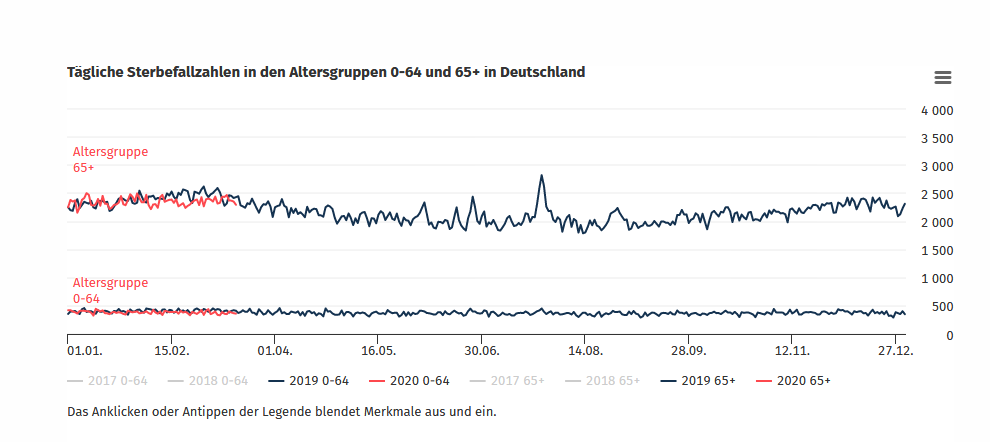 https://www.destatis.de/DE/Themen/Querschnitt/Corona/Gesellschaft/bevoelkerung-sterbefaelle.html
Exzessmortalität Berlin
Exzessmortalität USA
https://www.cdc.gov/coronavirus/2019-ncov/covid-data/covidview/04102020/nchs-data.html